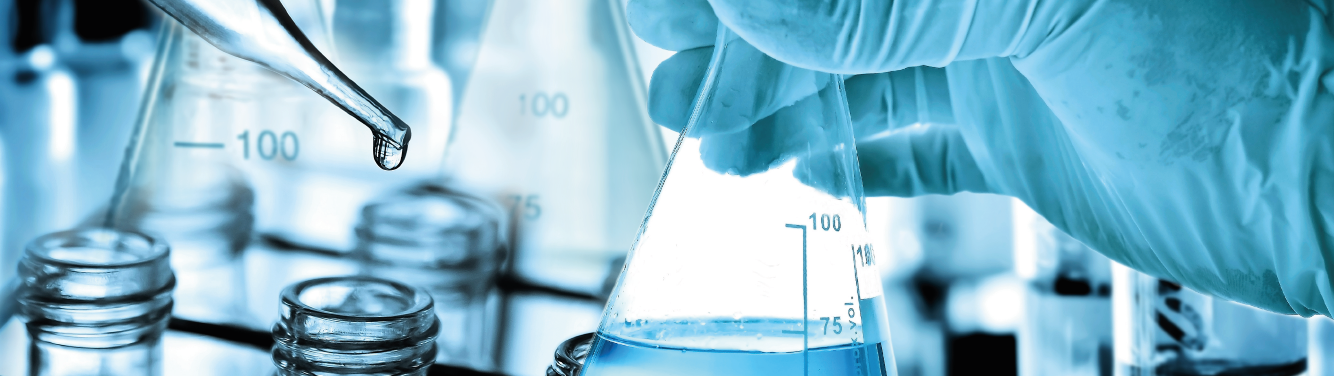 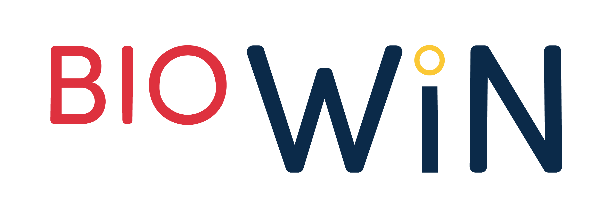 BioWin 42nd Call for Projects
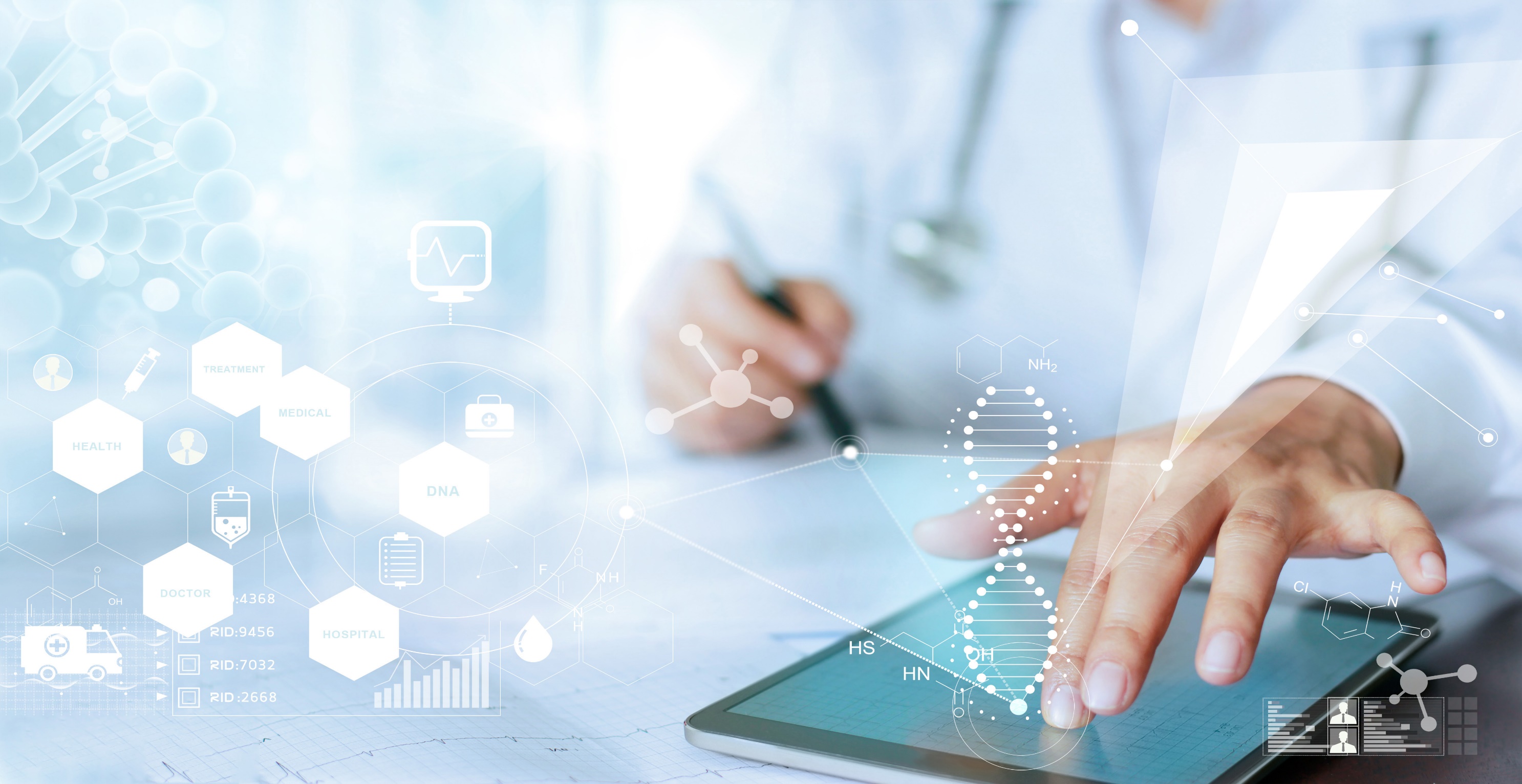 Letter of Intent – Call N°42
You have a great idea for a project in Health Innovation? Congratulations! The BioWin cluster offers to help you analyze your idea and set up your project in the framework of the 42nd call for projects.

To do so, we ask you to answer the following 7 questions in a clear and synthetic way. 

For detailed information on the call for projects, we advise you to contact the cluster:
	loic.germain@biowin.org / 0472 65 43 02
	marianne.ghyoot@biowin.org / 0484 90 47 12
	thierry.ferain@biowin.org / 0486 49 91 92
	
The deadline for submitting a letter of intent is January 19, 2024.
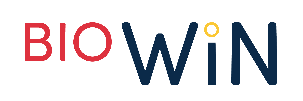 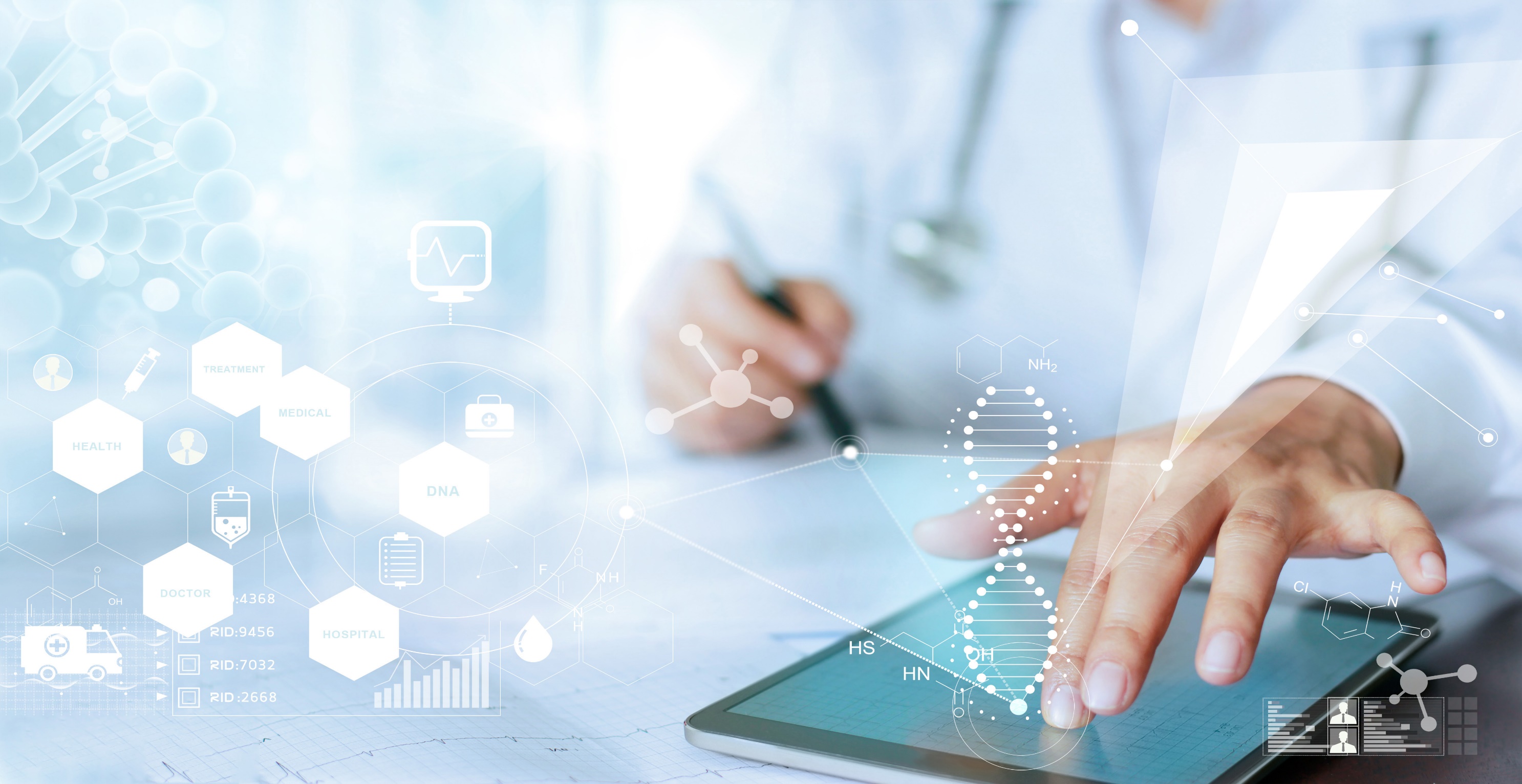 Who? (description of the project leader)
Who are you? What is your experience? What is your know-how? What are your activities?  What is the vision of your company?
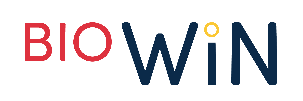 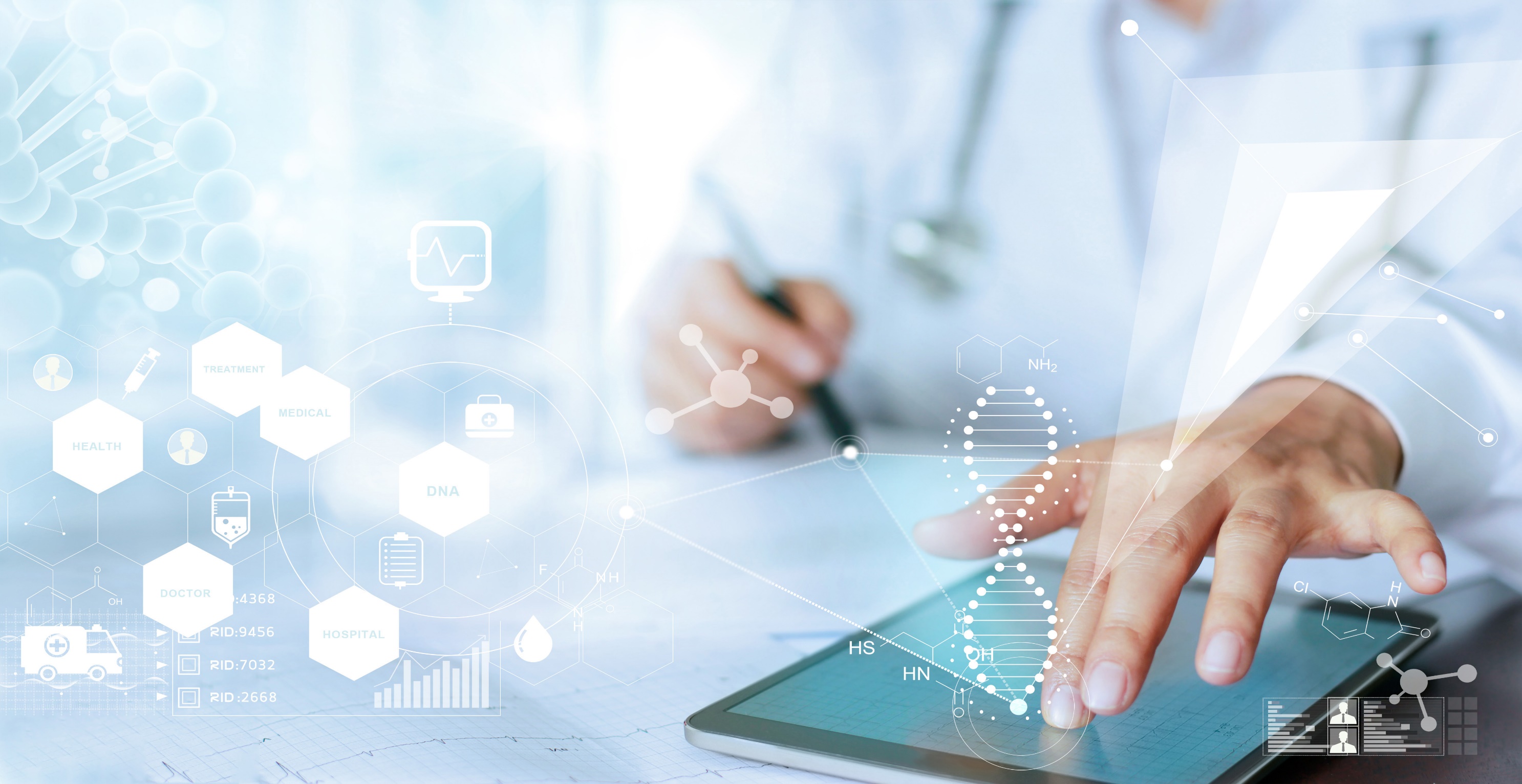 Coordinates of the Project Leader
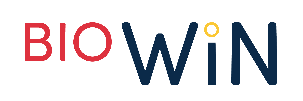 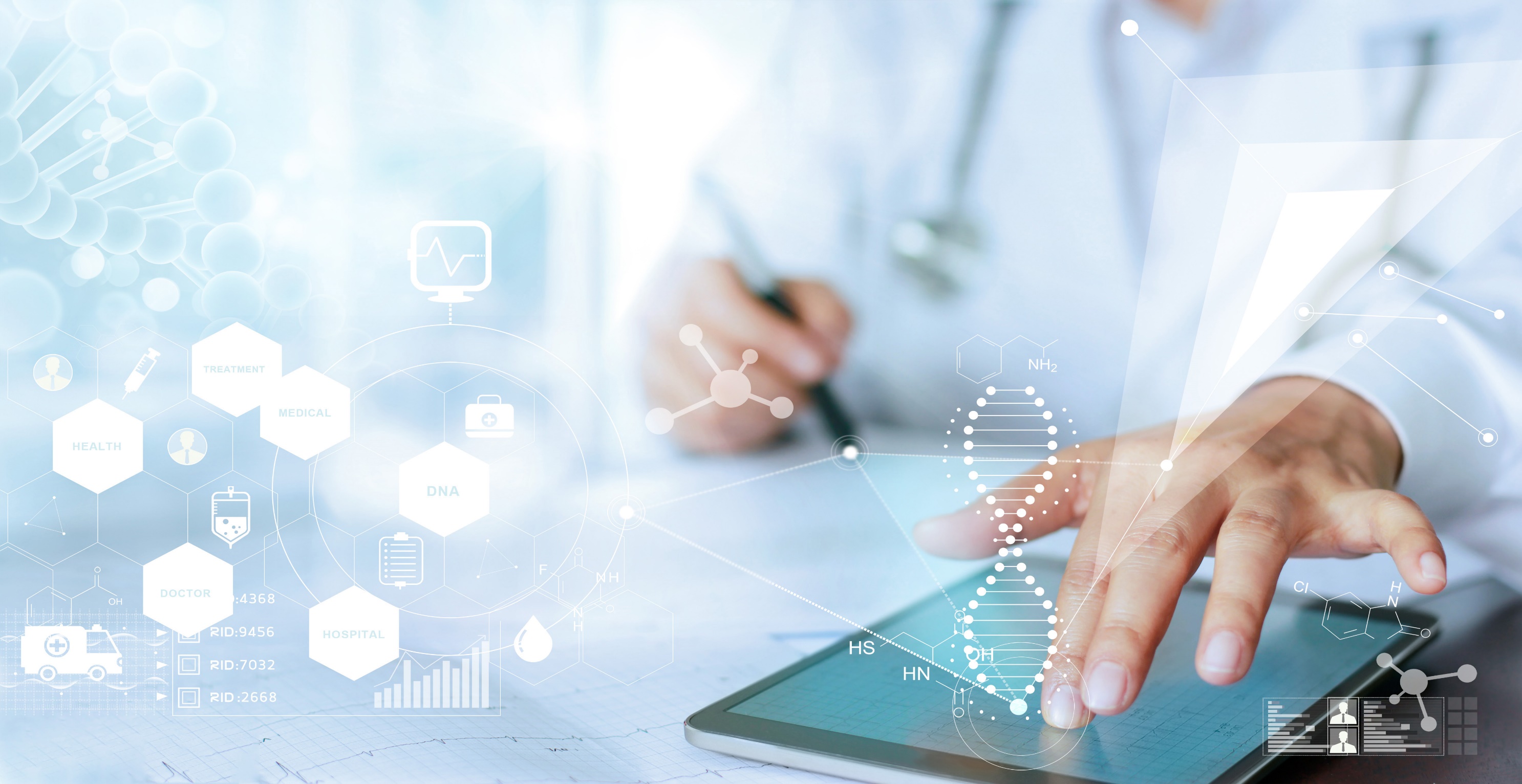 Why? (description of purpose and needs)
What is the origin and context of the project idea? 
What are the identified needs, the triggering factor(s)?
What problems do you want to address? What opportunities have been identified?
In which Strategic Activity Area of the BioWin cluster does your project fit?
Please select one or more area below
Biotech & Biopharma
Medtech 
eHealth
Others (specify the technological field)
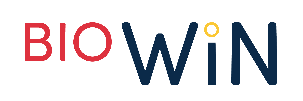 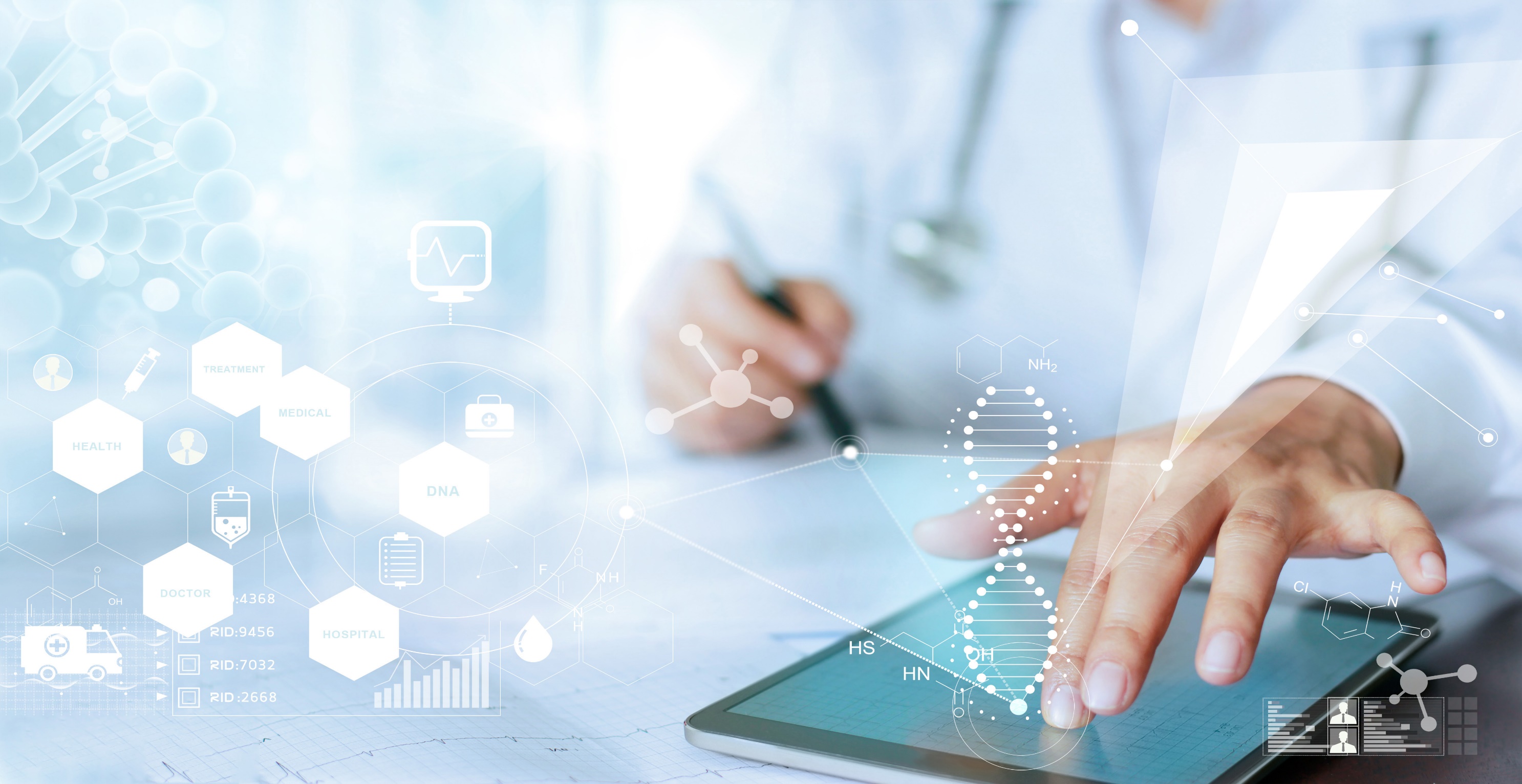 What? (description of the project idea)
What is your idea? How does it meet the identified needs?
What deliverable do you want to obtain at the end of the project?
What product/service/process do you want to market to valorize the results of your project?
How innovative is the project?
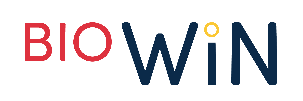 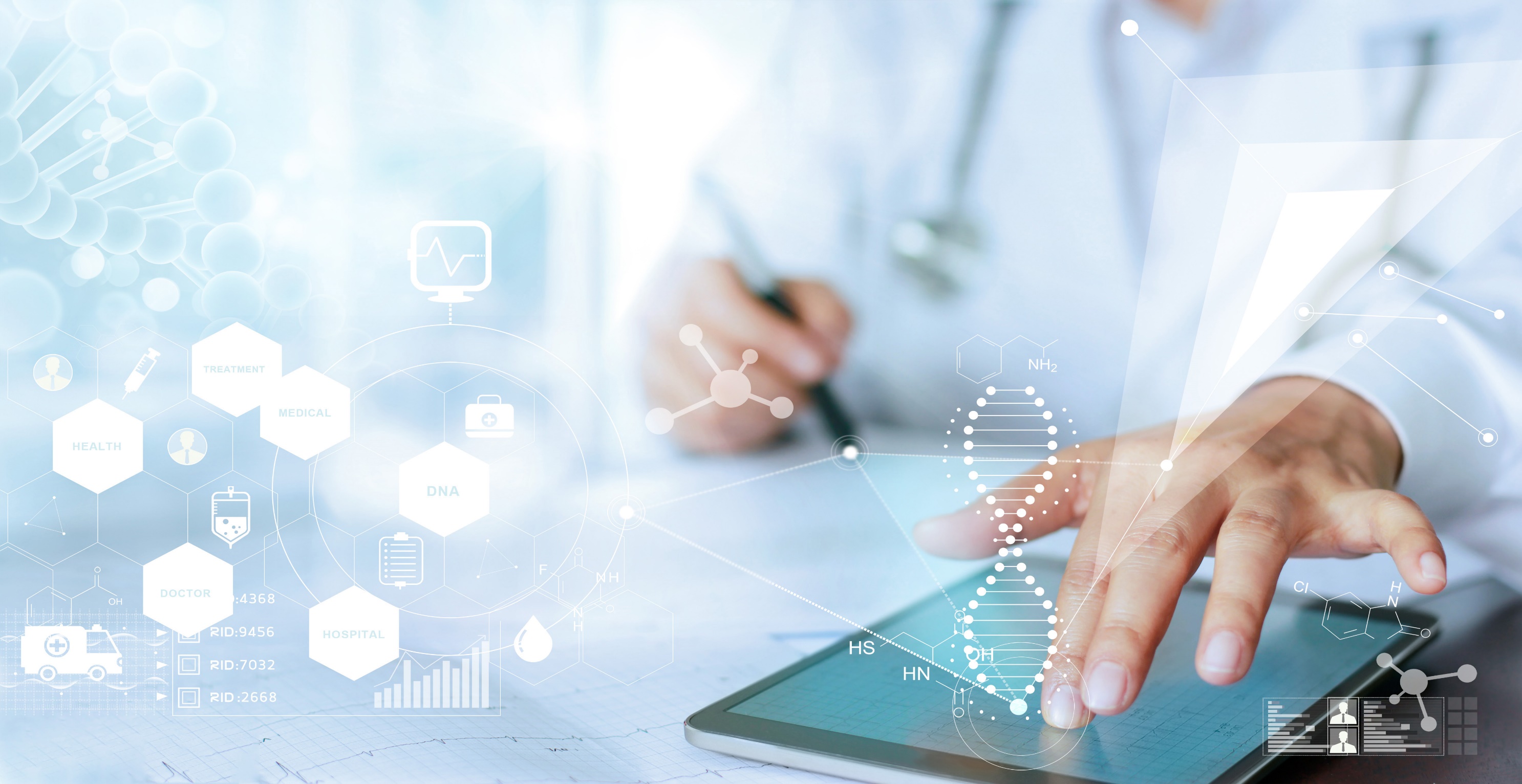 Targets? (description of the market)
What is (are) the market(s) targeted by your project (size, major trends and macro-economic environment, segments, industry value chain)?
What are the main existing or potential competitors and/or alternative offerings?
Is the exploitation of the expected results dependent on existing patents? Who owns this IP?
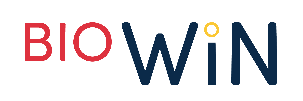 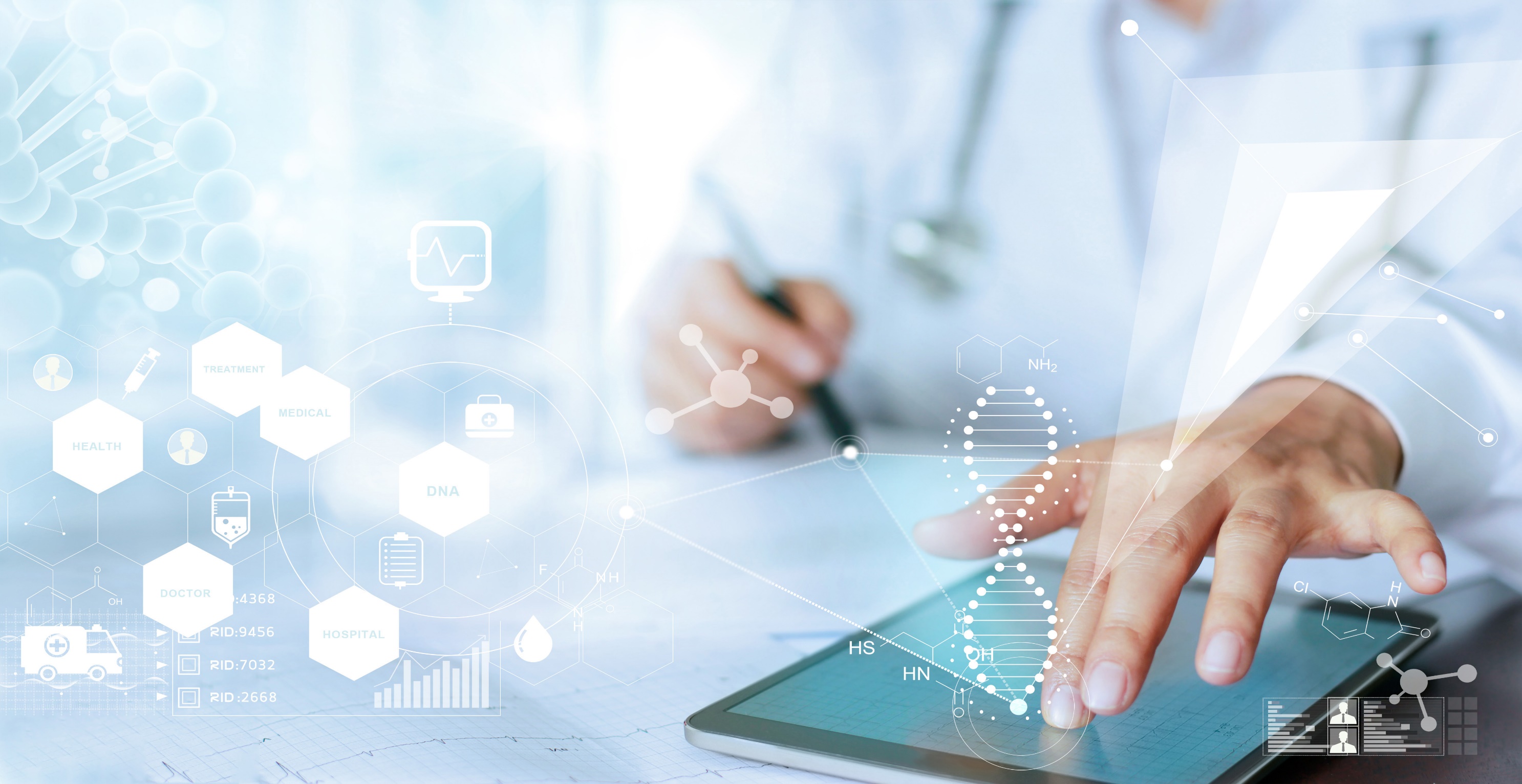 How? (description of your strategy)
What is your business model? How will you sell your product/service/process? What is your ambition?
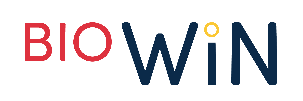 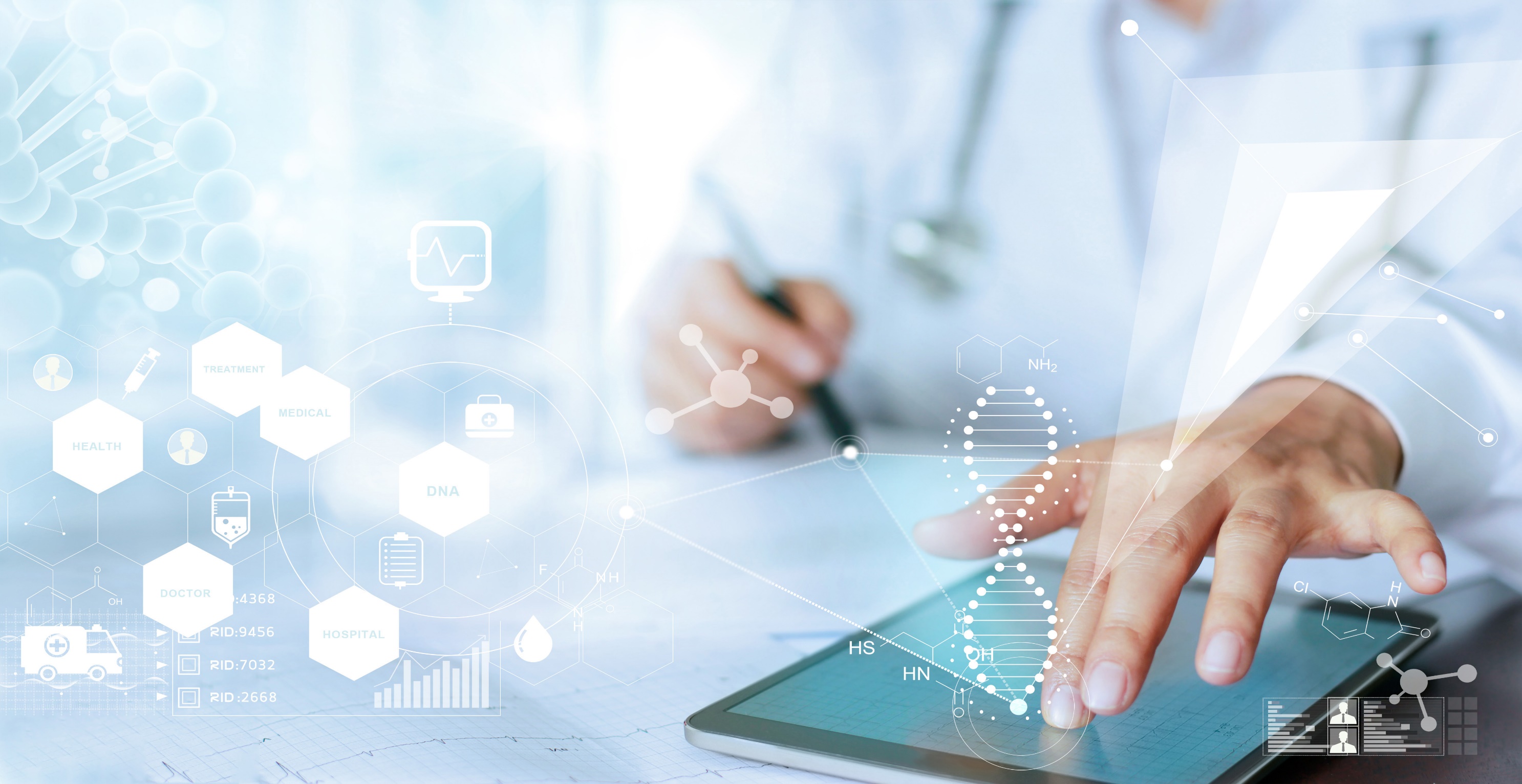 With whom? (describe the consortium)
Partners already identified
Missing partners: What skills in Wallonia or outside Wallonia are you looking for to complete your consortium and bring your project to success?
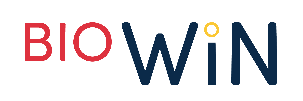 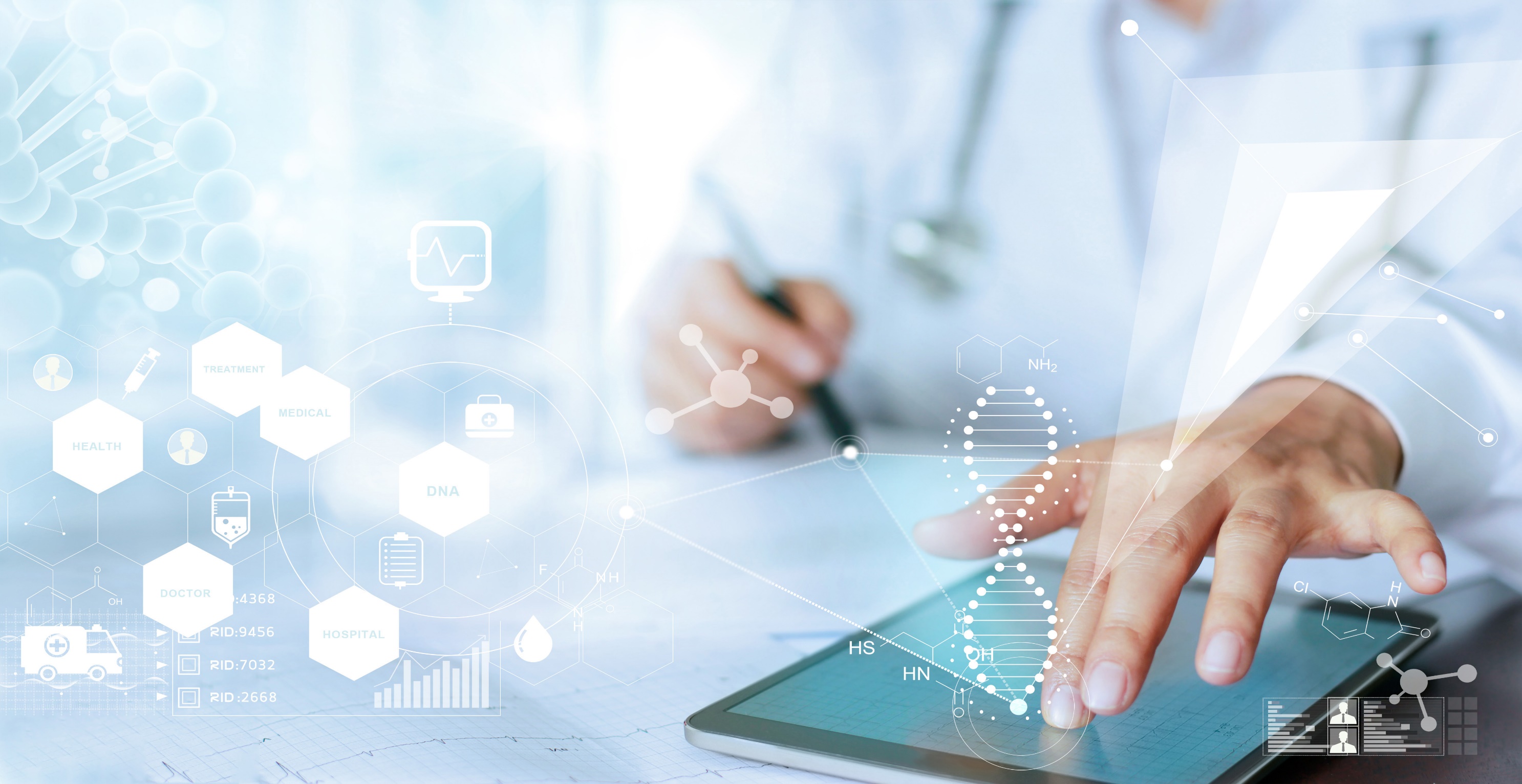 When? How much?
How long will the project last? For what budget?
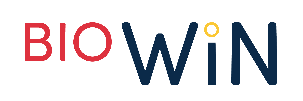